CHECK FOR UNDERSTANDING
Run Ons, Comma Splices, Fragments, and Complex Sentences
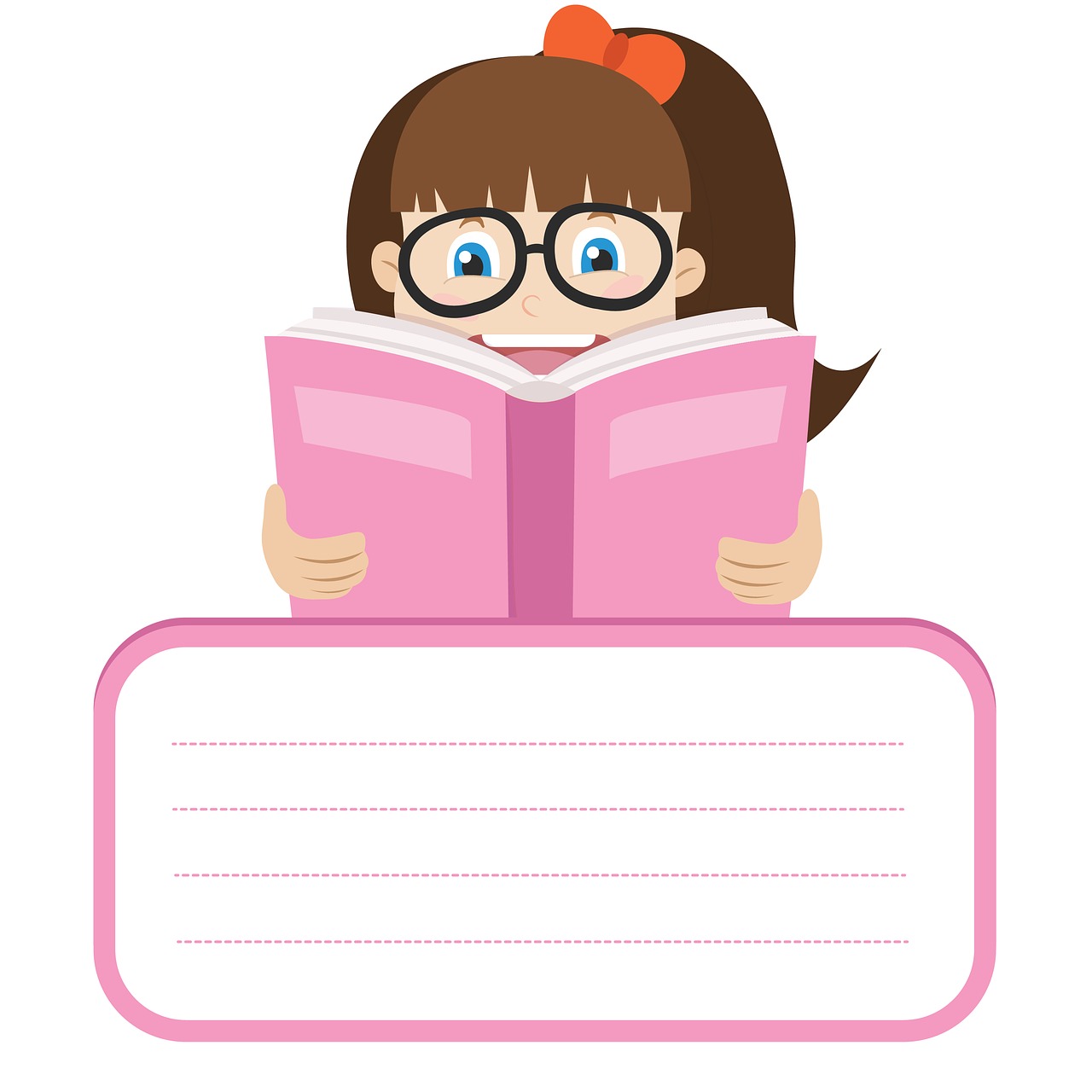 FIRST you need to understand dependent and independent clausesQUICK REFRESHER:
Dependent Clauses (otherwise known as subordinate clauses) can NOT stand by themselves
Think a baby is DEPENDENT and can NOT stand on its own.

Independent Clauses can stand by themselves

Think when you are INDEPENDENT, you CAN stand on your own.
Complex Sentence are a bit more tricky
Joins an INDEPENDENT clause and a DEPENDENT CLAUSE

If the dependent clause comes first, you need a comma.

If the dependent clause comes second, you do NOT need a comma.

Now Let’s Check for Understanding
CHECK FOR UNDERSTANDING
Because I love you I will tell you the truth

A) Fragment
B) Run On / comma splice
C) Correct as Is
D) Comma Needed
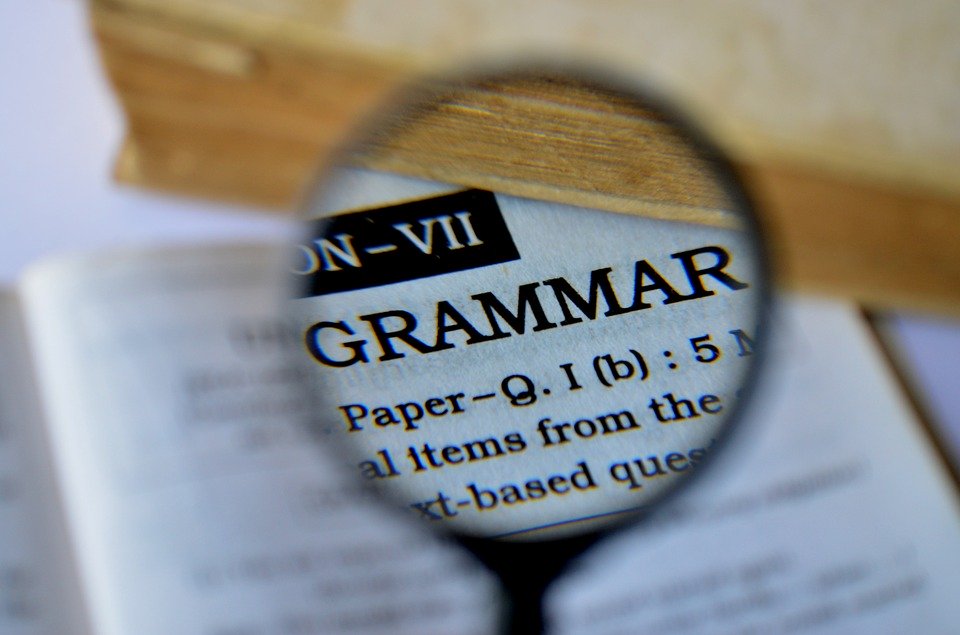 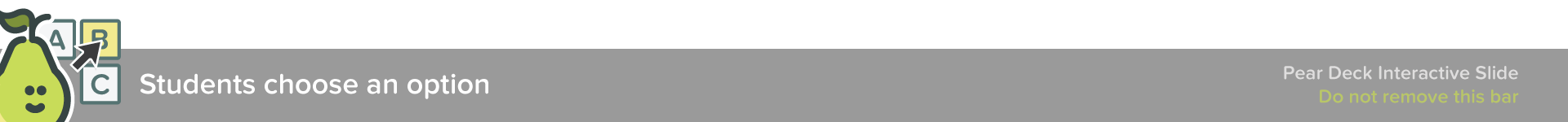 [Speaker Notes: 🍐 This is a Pear Deck Multiple Choice Slide. Your current options are: A: A, B: B, C: C, D: D, 
🍐  To edit the type of question or choices, go back to the "Ask Students a Question" in the Pear Deck sidebar.]
D) Comma is Needed 	
because the 
dependent clause comes FIRST.
Because I love you, I will tell you 
   the truth.
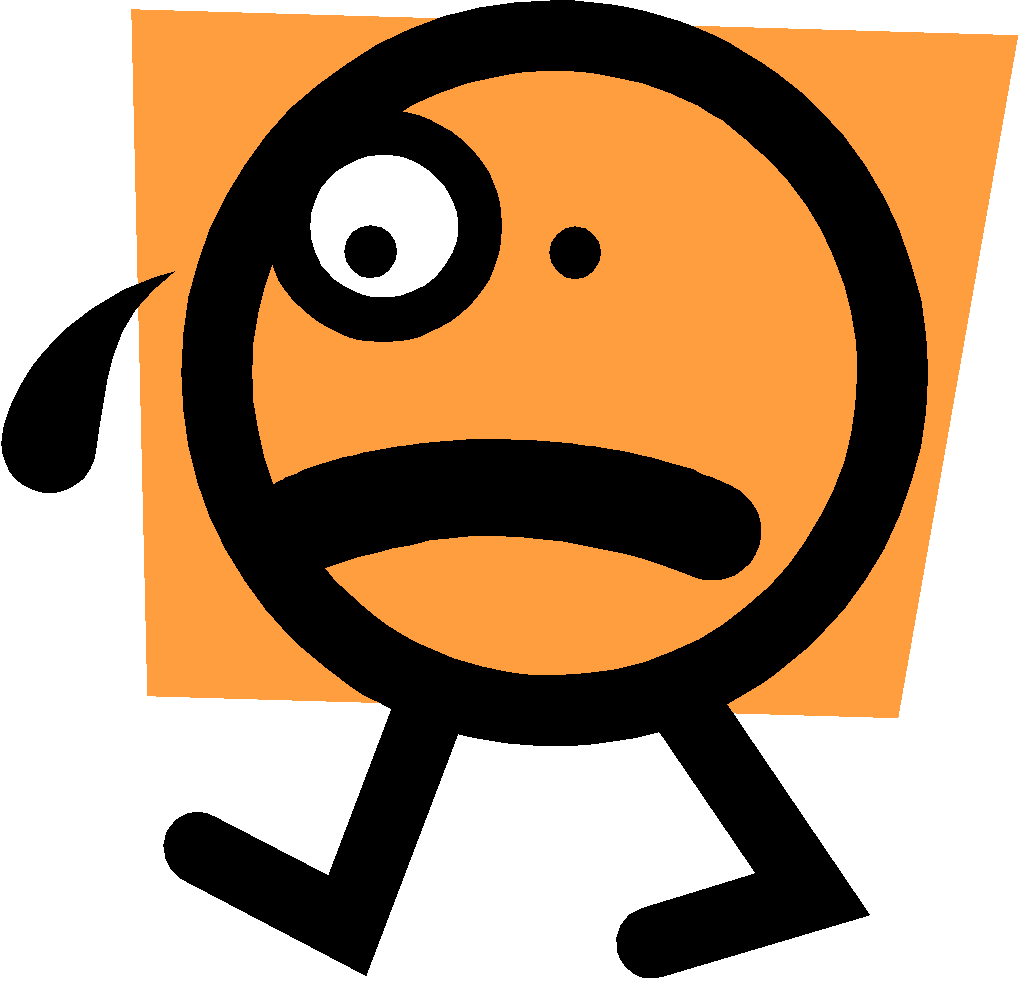 CHECK FOR UNDERSTANDINGI WILL TELL YOU THE TRUTH BECAUSE I LOVE YOU.
A) Fragment
B) Run On / comma splice
C) Correct as Is
D) Comma Needed
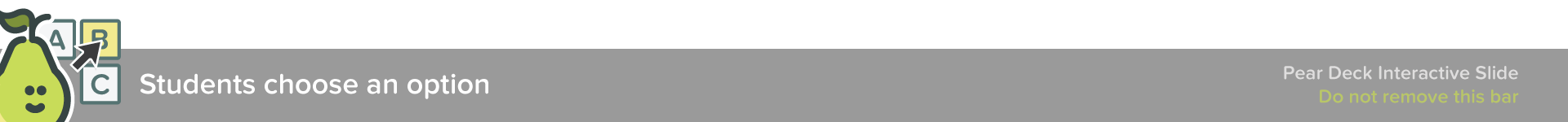 [Speaker Notes: 🍐 This is a Pear Deck Multiple Choice Slide. Your current options are: A: A, B: B, C: C, D: D, 
🍐  To edit the type of question or choices, go back to the "Ask Students a Question" in the Pear Deck sidebar.]
I WILL TELL YOU THE TRUTH BECAUSE I LOVE YOU
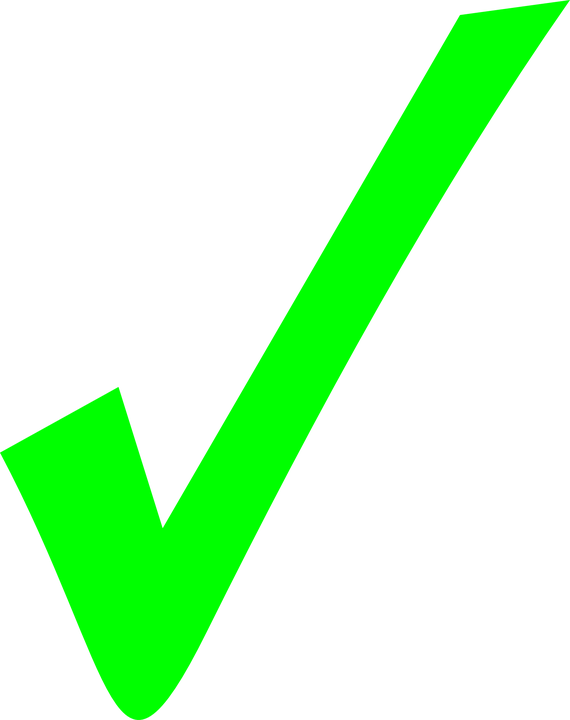 C) Correct because the dependent clause comes SECOND no comma is needed
CHECK FOR UNDERSTANDING
Although I am interested in volunteering I think I will volunteer in town instead of Green Bay.

A) Fragment
B) Run On / Comma Splice
C) Correct as Is
D) Comma Needed
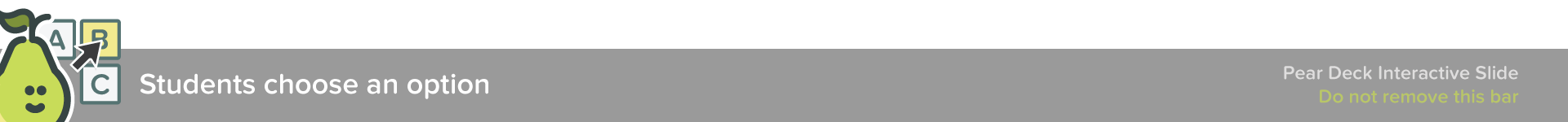 [Speaker Notes: 🍐 This is a Pear Deck Multiple Choice Slide. Your current options are: A: A, B: B, C: C, D: D, 
🍐  To edit the type of question or choices, go back to the "Ask Students a Question" in the Pear Deck sidebar.]
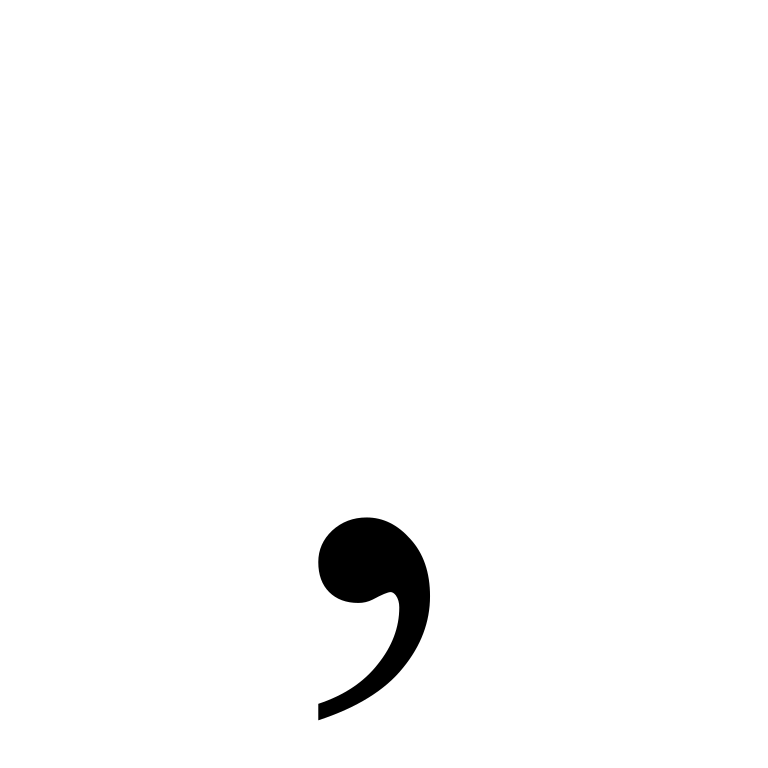 D) Comma Needed Because the Dependent Clause comes FIRST

Although I am interested in volunteering, I think I will volunteer in town instead of Green Bay.
CHECK FOR UNDERSTANDING
Since I am timid it’s hard for me to stand up to people.

A) Fragment
B) Run On / Comma Splice 
C) Correct as Is
D) Comma Needed
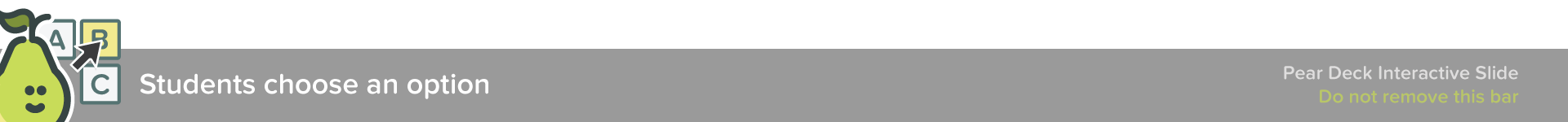 [Speaker Notes: 🍐 This is a Pear Deck Multiple Choice Slide. Your current options are: A: A, B: B, C: C, D: D, 
🍐  To edit the type of question or choices, go back to the "Ask Students a Question" in the Pear Deck sidebar.]
Since I am timid, it’s hard for me to stand up to people.
D) Comma is Needed

    because the dependent clause comes FIRST
CHECK FOR UNDERSTANDING
Even though I love sports. 
A) Fragment
B) Run On / Comma splice
C) Correct as Is
D) Comma Needed
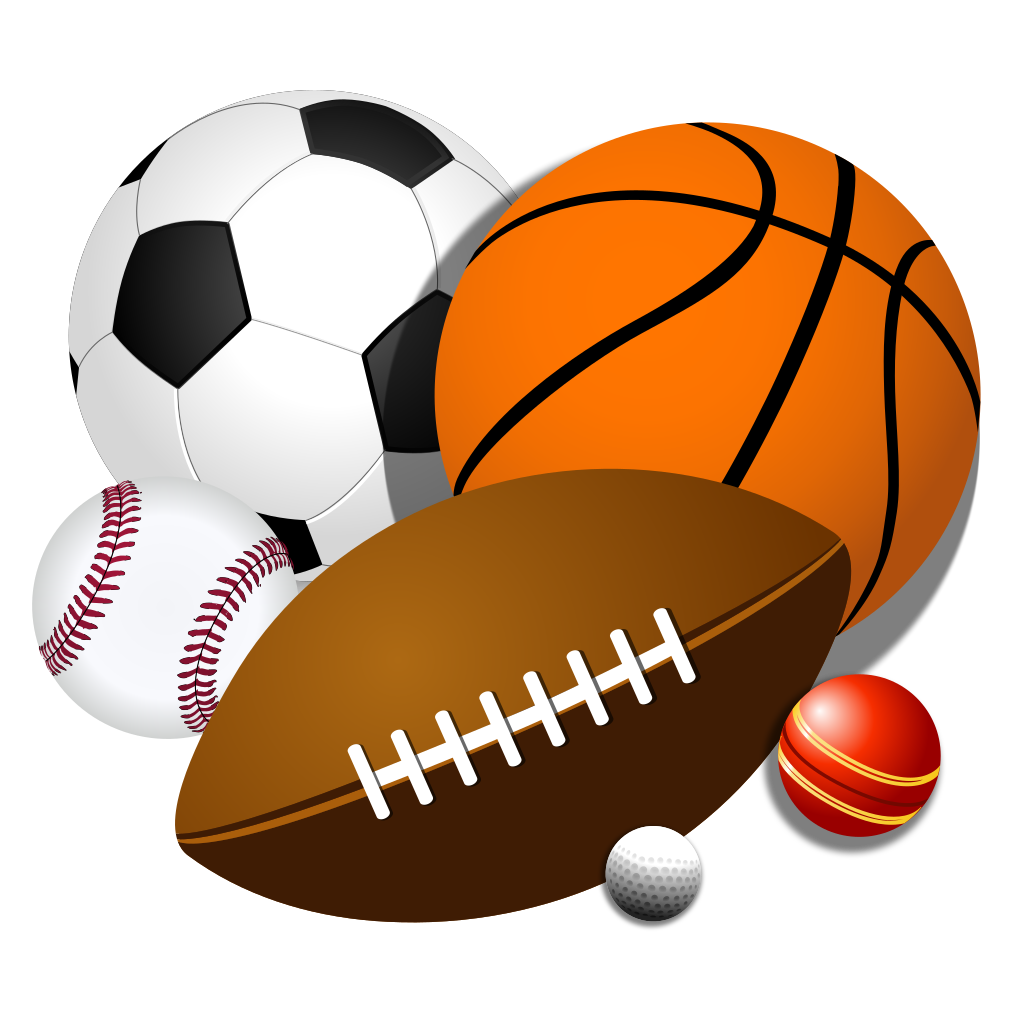 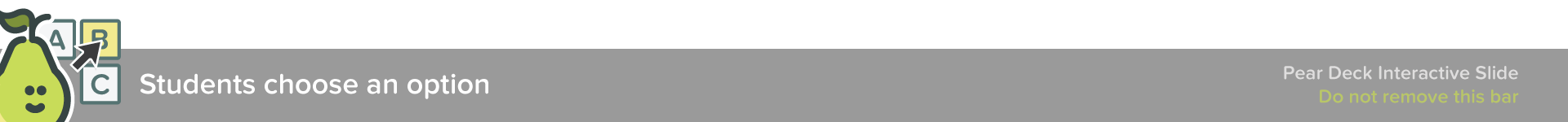 [Speaker Notes: 🍐 This is a Pear Deck Multiple Choice Slide. Your current options are: A: A, B: B, C: C, D: D, 
🍐  To edit the type of question or choices, go back to the "Ask Students a Question" in the Pear Deck sidebar.]
Even though I love sports.

A) FRAGMENT

It would be a complete sentence IF you added an independent clause:

Even though I love sports, I don’t play basketball.

I don’t play basketball even though I love sports.
CHECK FOR UNDERSTANDING
I will go on vacation since I deserve a break.


A) Fragment
B) Run On / Comma Splice 
C) Correct as Is
D) Comma Needed
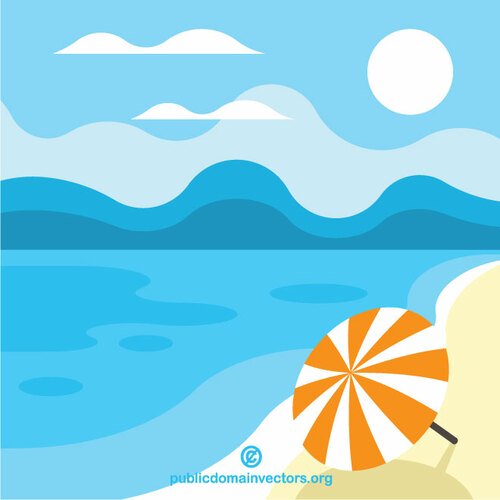 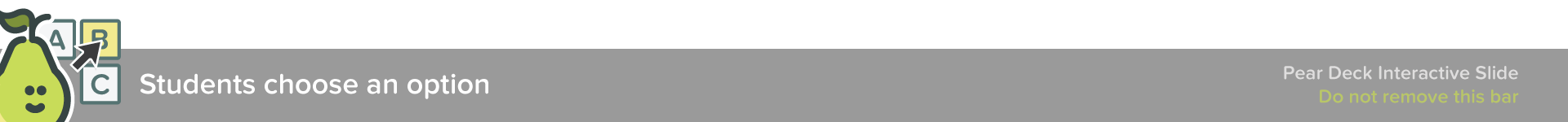 [Speaker Notes: 🍐 This is a Pear Deck Multiple Choice Slide. Your current options are: A: A, B: B, C: C, D: D, 
🍐  To edit the type of question or choices, go back to the "Ask Students a Question" in the Pear Deck sidebar.]
I will go on vacation since I deserve a break.

C) CORRECT AS IS

No Comma Needed since the Dependent Clause Came Second

You would need a comma if the dependent clause came first.

Since I deserve a break, I will go on vacation.
Drag your dot to how you are feeling:
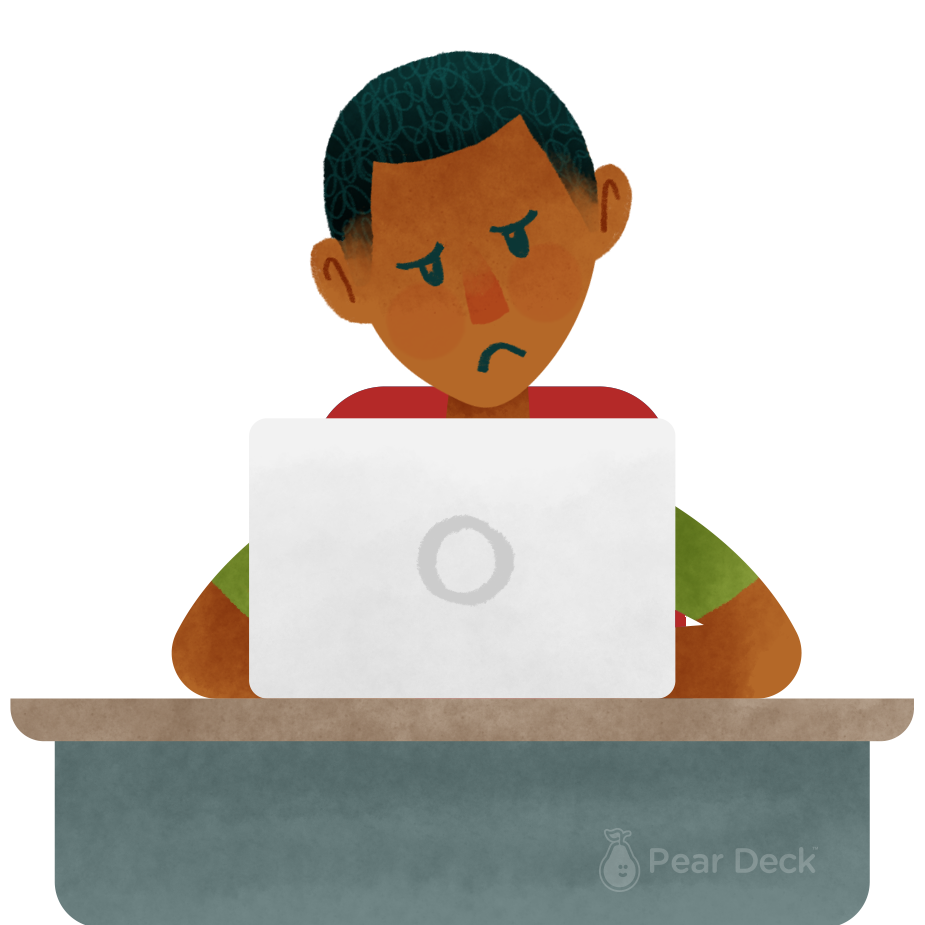 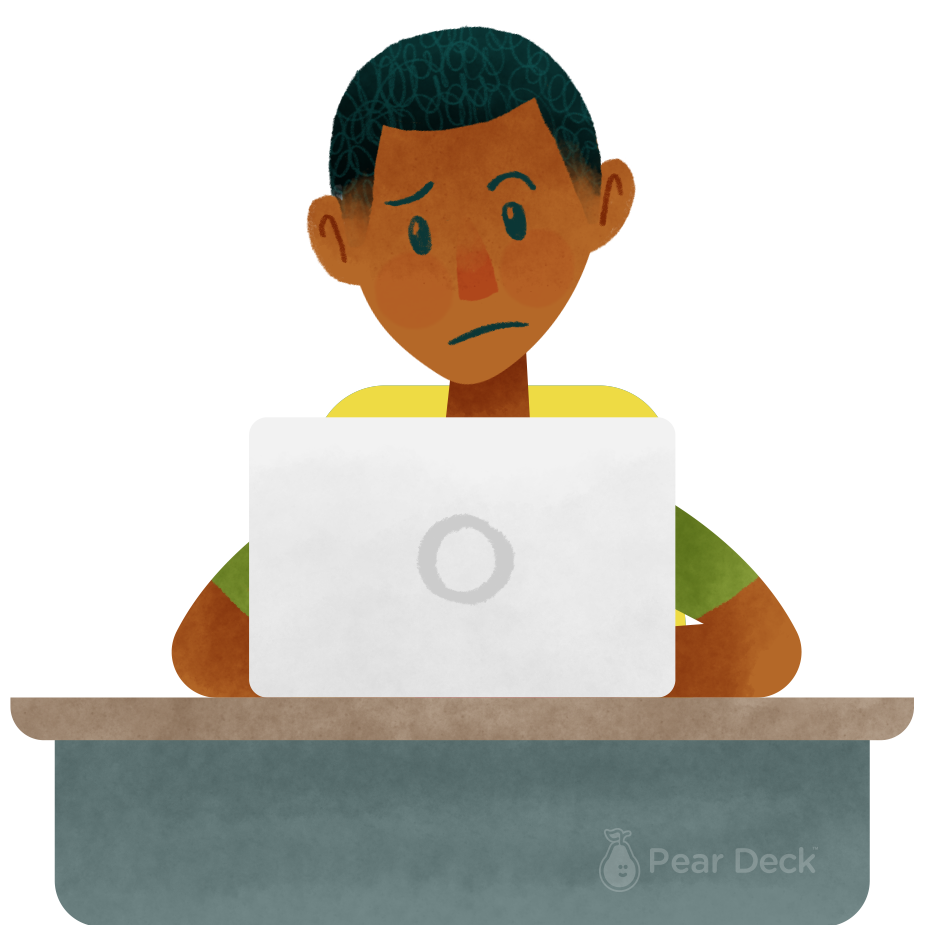 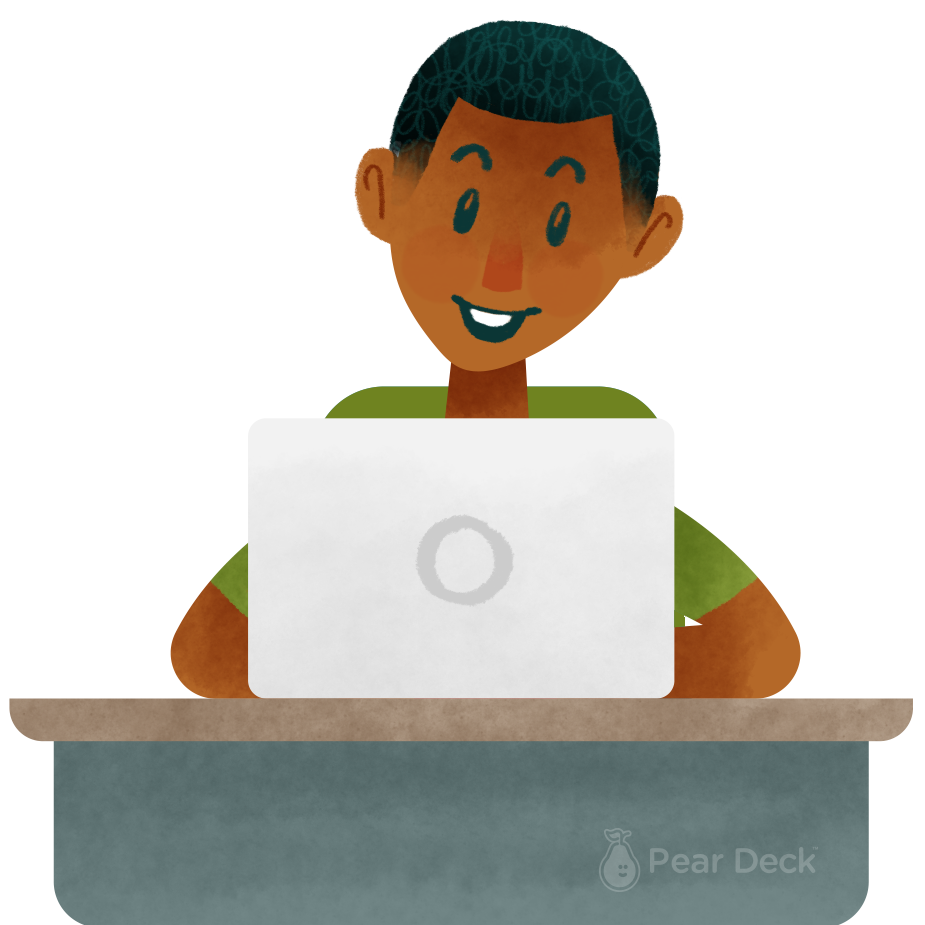 Keep going, I understand
I’m a little confused
Stop, I need help!
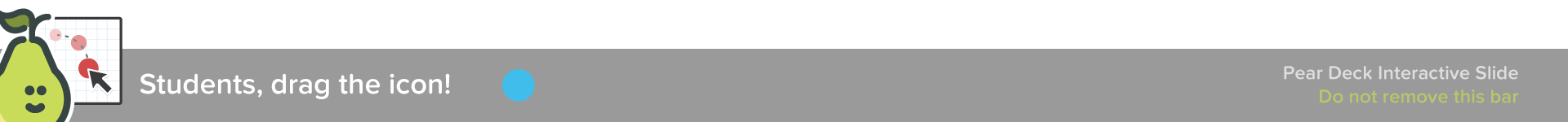 [Speaker Notes: Temperature Check
WIth this slide, you can get a quick idea of how your students are feeling about the pace of the lesson. Getting consensus before moving on helps ensure everyone is still with you, and identify the students who might need extra attention.

🍐 This is a Pear Deck Draggable™ Slide. 
🍐 To edit the type of question, go back to the "Ask Students a Question" in the Pear Deck sidebar.]
CHECK FOR UNDERSTANDING
Because we had bad weather .


A) Fragment
B) Run On
C) Comma Splice 
D) Correct as Is
E) Comma Needed
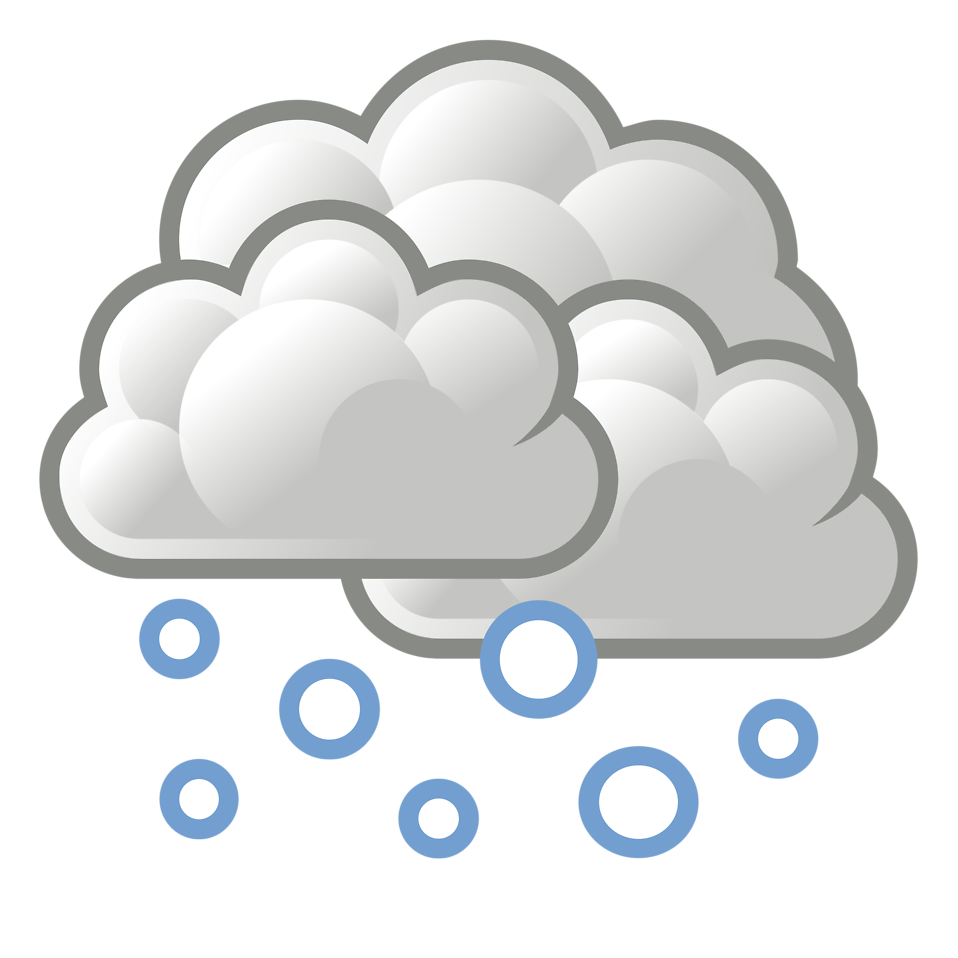 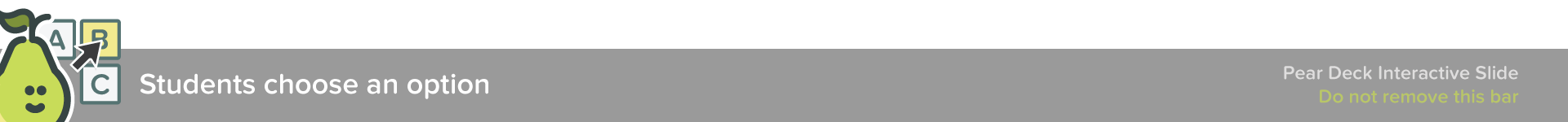 [Speaker Notes: 🍐 This is a Pear Deck Multiple Choice Slide. Your current options are: A: A, B: B, C: C, D: D, 
🍐  To edit the type of question or choices, go back to the "Ask Students a Question" in the Pear Deck sidebar.]
Because we had bad weather.

A) Fragment

 ADD an independent clause to make it a complete thought:

Because we had bad weather, school was canceled.

School was canceled because we had bad weather.
CHECK FOR UNDERSTANDING
Math is my most difficult class, so I study hard so I do well.


A) Fragment
B) Run On / Comma Splice 
C) Correct as Is
D) Comma Needed
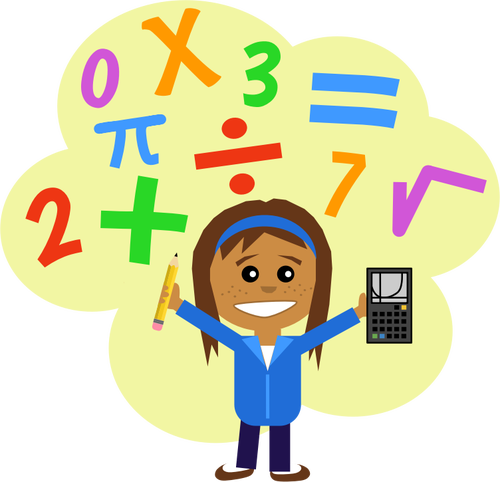 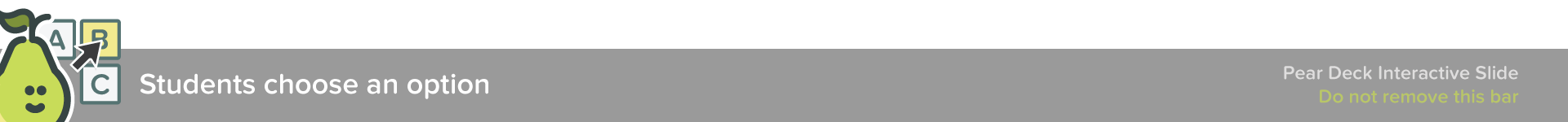 [Speaker Notes: 🍐 This is a Pear Deck Multiple Choice Slide. Your current options are: A: A, B: B, C: C, D: D, 
🍐  To edit the type of question or choices, go back to the "Ask Students a Question" in the Pear Deck sidebar.]
Math is my most difficult class, so I study hard so I do well.

C) CORRECT

You can join two independent clauses with a comma and a coordinating conjunction
FANBOYS (for, and, but, or, yet, so)
CHECK FOR UNDERSTANDING
I am going to college; however, I have not decided what college I want to attend.

A) Fragment
B) Run On / comma splice
C) Correct as Is
D) Comma Needed
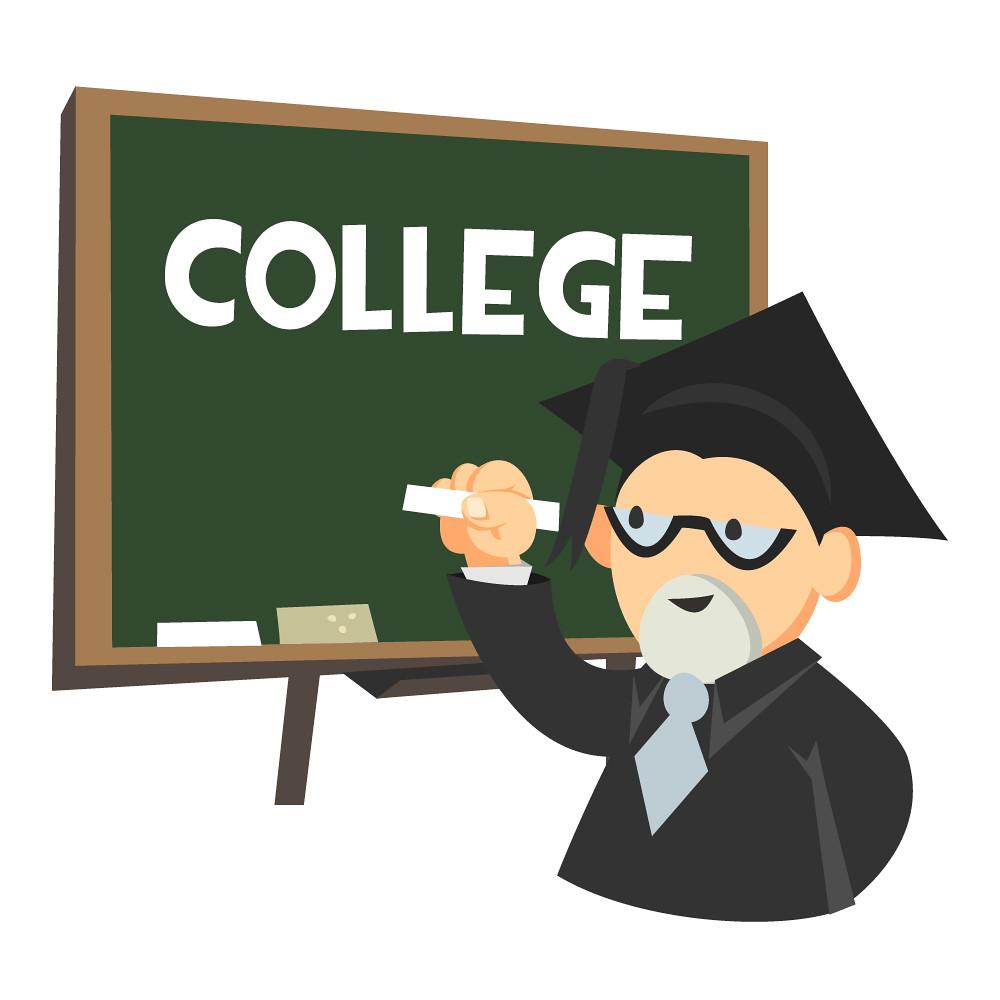 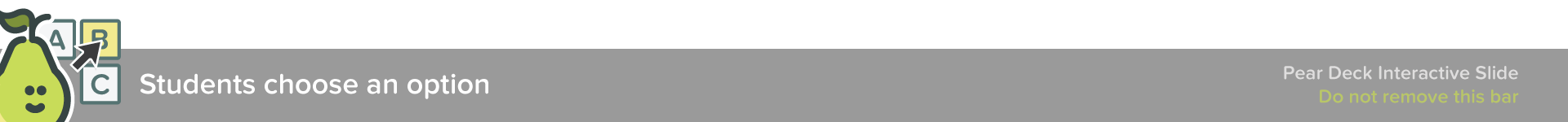 [Speaker Notes: 🍐 This is a Pear Deck Multiple Choice Slide. Your current options are: A: A, B: B, C: C, D: D, 
🍐  To edit the type of question or choices, go back to the "Ask Students a Question" in the Pear Deck sidebar.]
C) CORRECT AS IS

 I am going to college; however, I have not decided what college I want to attend.

Anything before the ; is a complete thought and anything after the ; is a complete thought.

You can put a ; where ever you can put a period.
CHECK FOR UNDERSTANDING
I love camping, it would be awesome if I had a motorhome.

A) Fragment
B) Run On / Comma Splice 
C) Correct as Is
D) Comma Needed
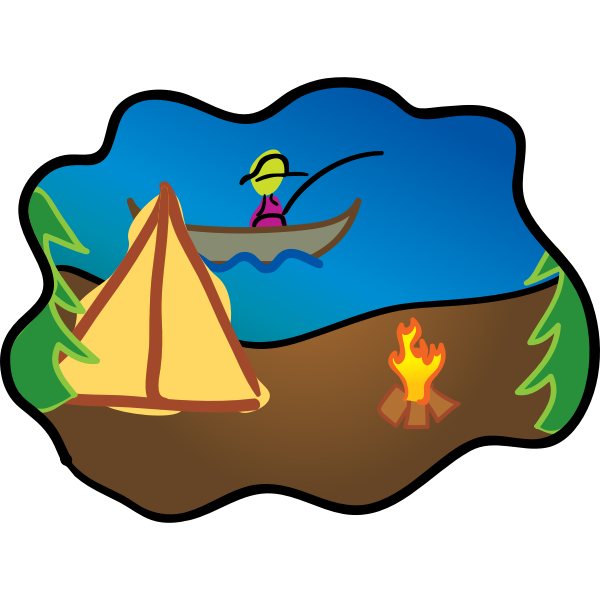 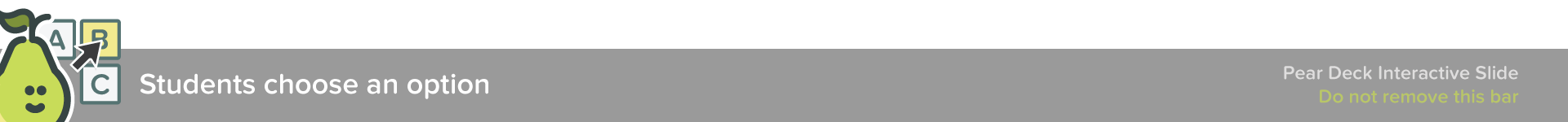 [Speaker Notes: 🍐 This is a Pear Deck Multiple Choice Slide. Your current options are: A: A, B: B, C: C, D: D, 
🍐  To edit the type of question or choices, go back to the "Ask Students a Question" in the Pear Deck sidebar.]
B) COMMA SPLICE (form of a run on)

I love camping, it would be awesome if I had a motor home.
A comma is NOT strong enough to join two complete sentences.

You could use a 
Period
Semi colon
Comma and Coordinating Conjunction (FANBOY – for, and, nor, but, or, yet)
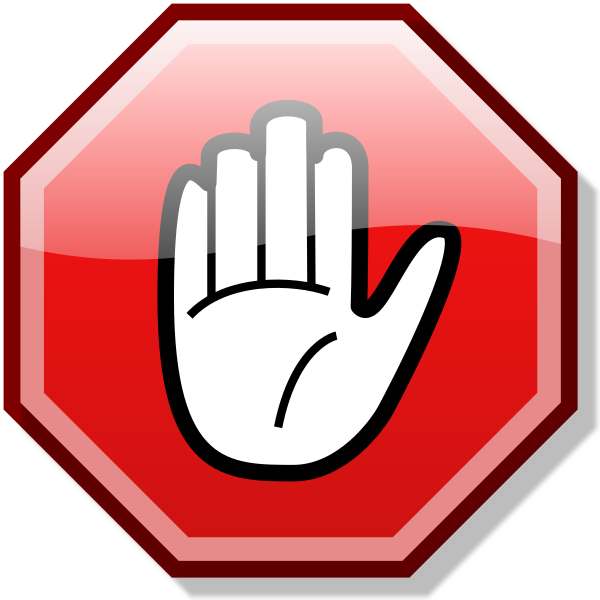 Review Games Online to Practice more CLICK HERE!!
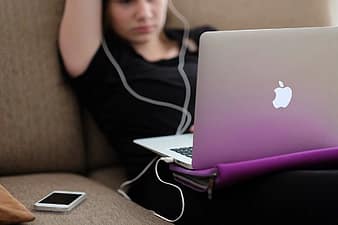